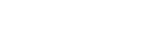 Phase-space rotation technique and applications
Masao KURIKI
Graduate School of Advanced Sciences of Matter,
Hiroshima University
ALLPPT.com _ Free PowerPoint Templates, Diagrams and Charts
Contents
Introduction
Emittance Exchange
Applications.
Summary
Introduction
Area of the phase-space occupied by particles: emittance.
In principle, the emittance is the volume in 6D phase-space.
The 6D emittance is invariant (Loisville's theorem).
z
px
py
pz
ｘ
ｙ
ｘ
px
Louisville's theorem
6D emittance is invariant.
2D emittance (ex, ey, ez) can be conserved, but not invariant.
Can the partitioning of x, y, and z be modified as we want? (Phase-space rotation).
XY-Z　Emittance ExchangeTLEX(Transverse to Longitudinal Emittance eXchange)
XY-Z Emittance ExchangeTLEX
TLEX can be made with chicane or two doglegs and a dipole mode RF cavity.
The phase spaces of  X(transverse direction in deflecting plane) and Z (longitudinal direction) are swapped.
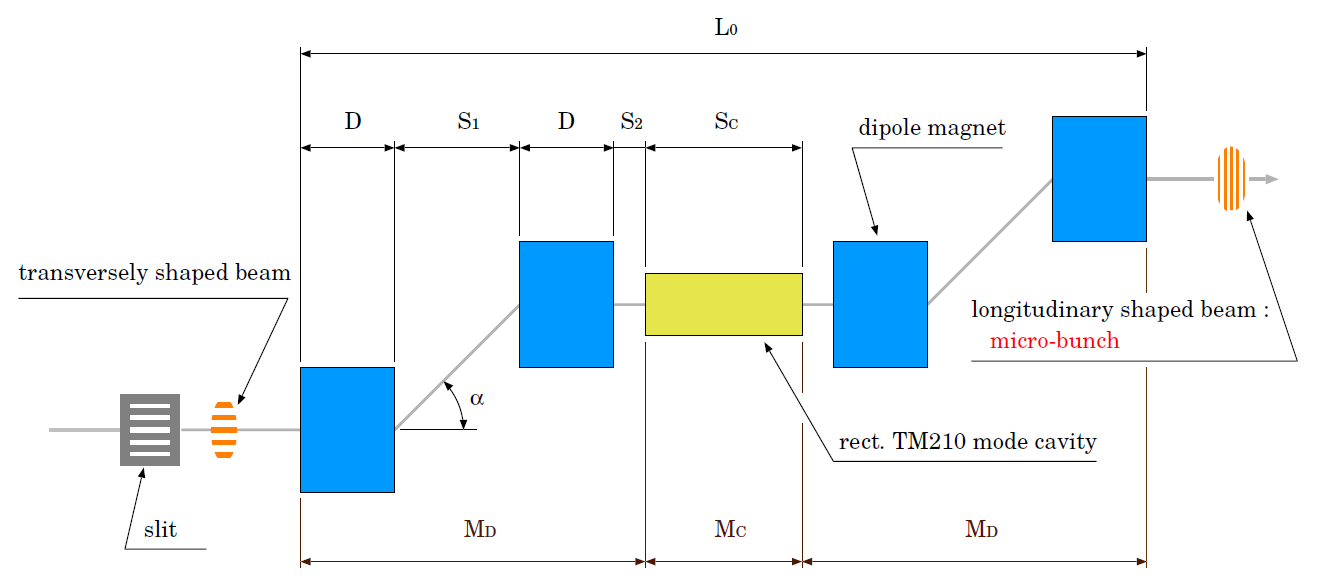 Transfer Matrix
One dog-leg section
One dog-leg section
Dispersion
Momentum compaction
Effective length
Transfer Matrix  of Dipole RF
TM011cavity
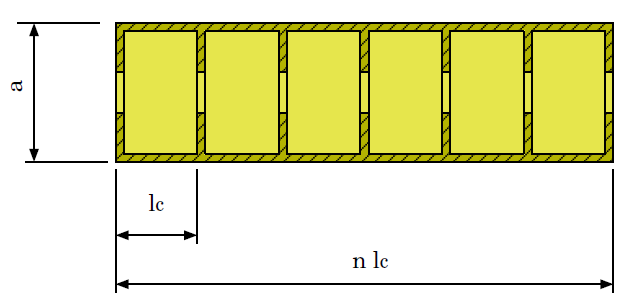 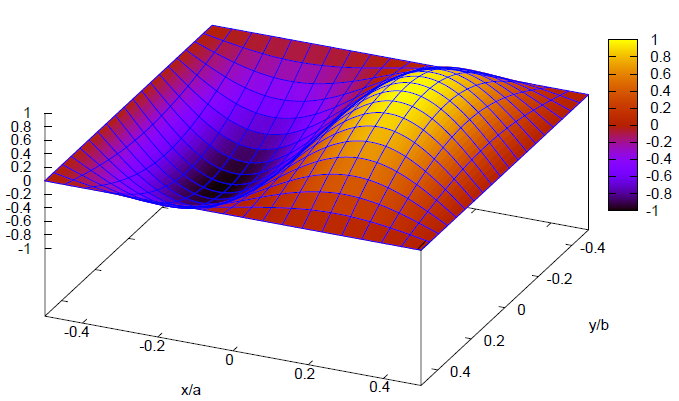 Ez/E0
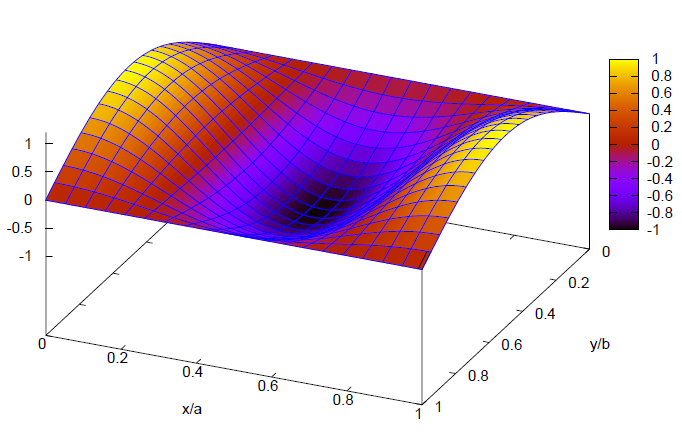 By/B0
Matrices   -EEX section-
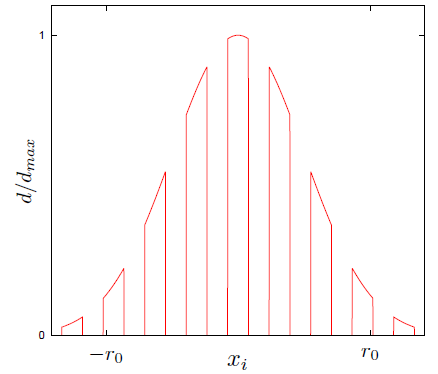 x0
matching condition
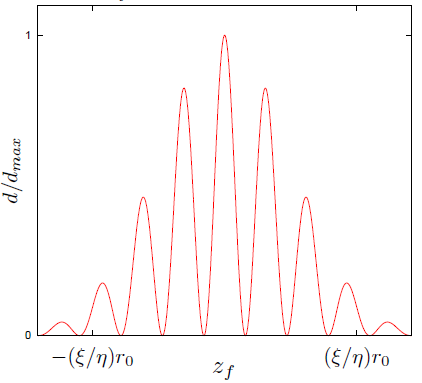 z1
compression 
factor
dilution 
factor
x-z space exchange 
by the 4D space rotation.
otsuki
Tunable Subpicosecond Electron-Bunch-Train Generation Using a Transverse-To-Longitudinal Phase-Space Exchange Technique
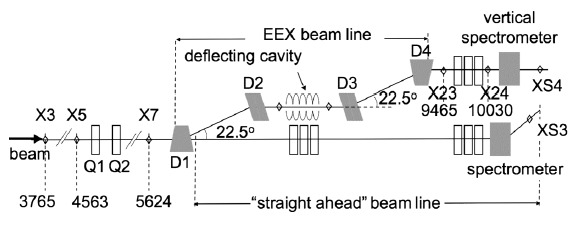 Y.-E Sun, et al., 
PRL(105)2340801(2010)
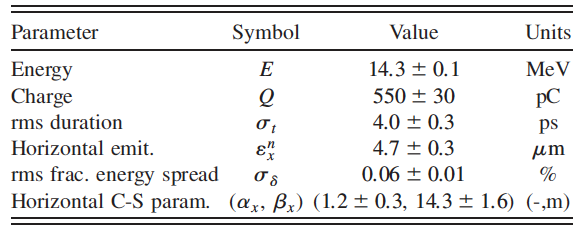 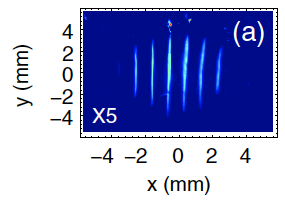 Primary modulation
 (slits in x)
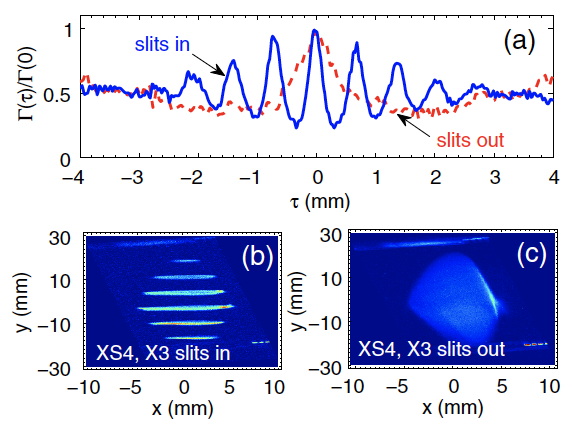 After Z-X rotation
(y corresponds to z)

RMS<300fs 
(limited by resolution)
XY Emittance Exchange
RFTB(Round to Flat Beam Transformation)
Magnetized Beam
Vector Potential
Beam Generation in solenoid field (Bz)
Canonical momentum by Vector potential has the angular momentum.
By the fringe field, the canonical momentum becomes the kinetic momentum .
The x-py and y-px correlated beam is obtained.
Magnetized Beam
In sigma matrix
Restoration Matrix
By ignoring the intrinsic emittance, the beam at the exit of the solenoid field is (x and y are correlated.)
Beam transfer with a matrix M is
If the condition is satisfied, Y1 is independent from X0. The correlation is restored.
E. Thrane, LINAC2002
How to restore?
Sigma matrix at the downstream of solenoid field.






M should vanish the non-diagonal component (LJ) of the sigma matrix.
M matrix
Let us assume three skew Qs
Assume
To satisfy
Restoration Matrix
E. Thrane, LINAC2002
After skew Q channel,
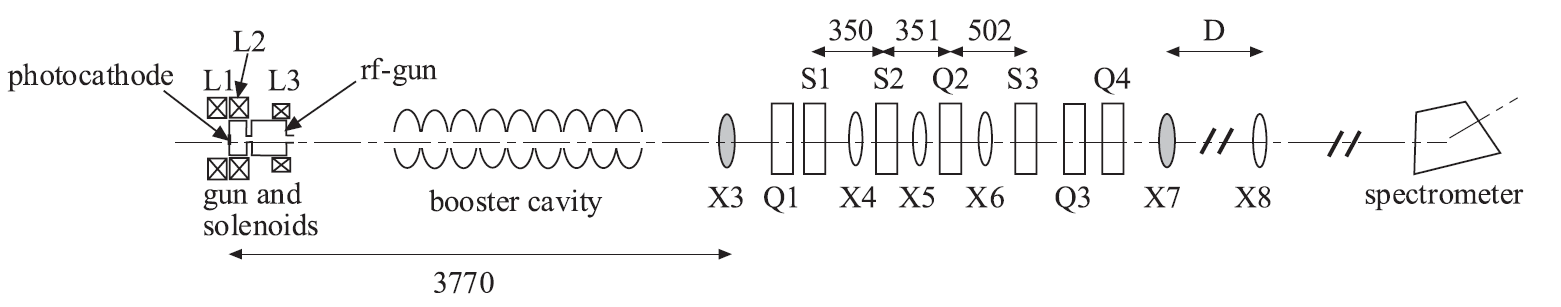 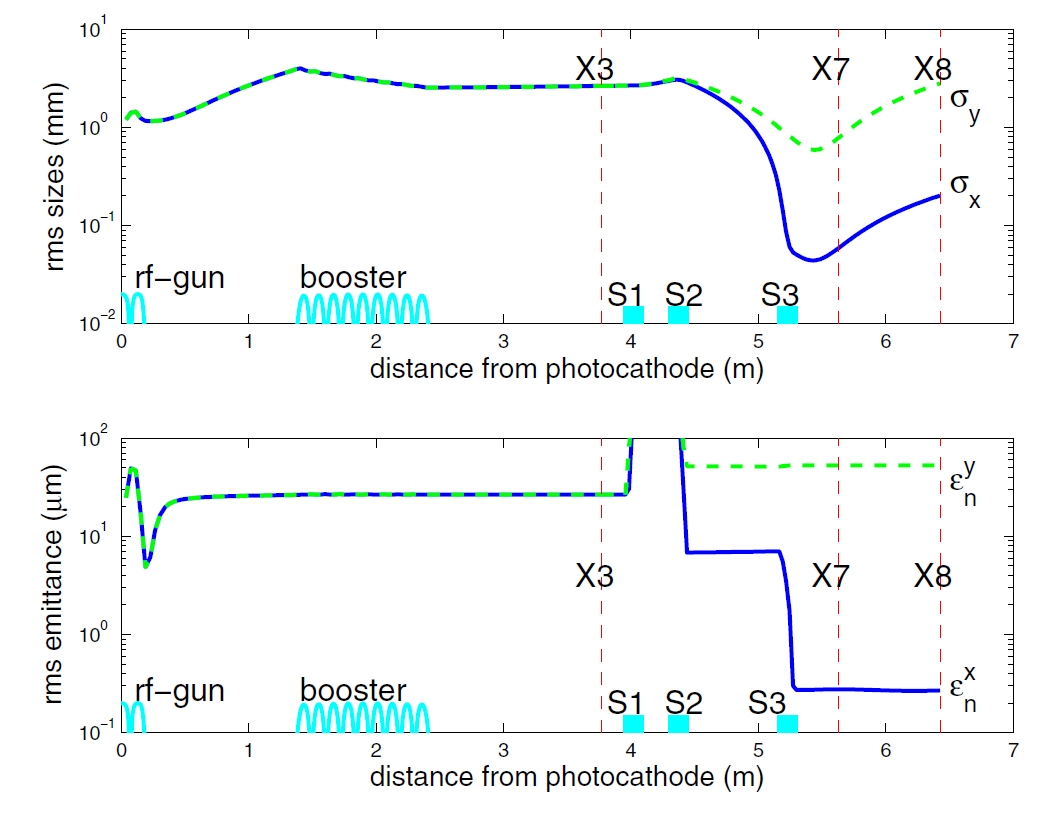 P.Piot, Y.-E Sun, K.-J. Kim
PRSTAB(9)031001(2006)
Emittance Ratio 100
was achieved.
Possible Applications
Emittance exchange is useful to optimize the phase-space distribution to applications.
Examples are 
Pre-bunched FEL,
Coherent Smith-Parcels radiation,
Extremely short pulse generation,
High aspect ratio beam for linear colliders
High Gain FEL
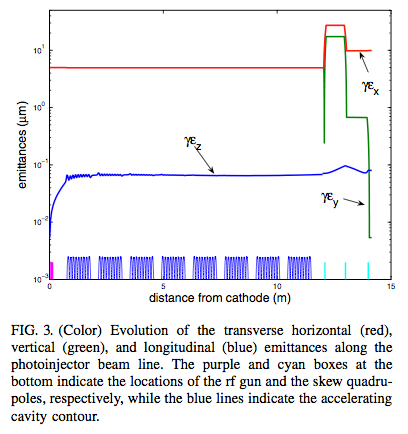 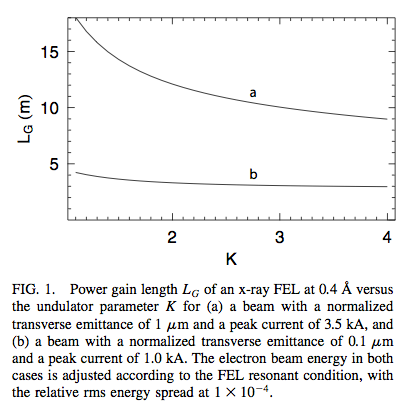 Neil Thompson., et al. "The 4GLS VUV-FEL." University of Strathclyde (2011).
Coherent Radiation with Bunch Train
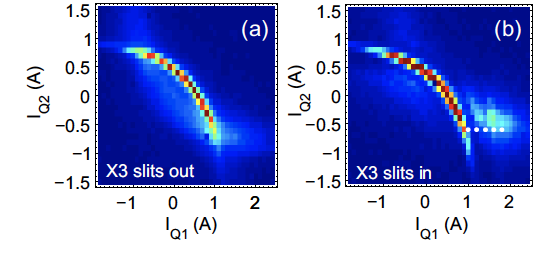 Y.-E Sun, et al., 
PRL(105)2340801(2010)
v
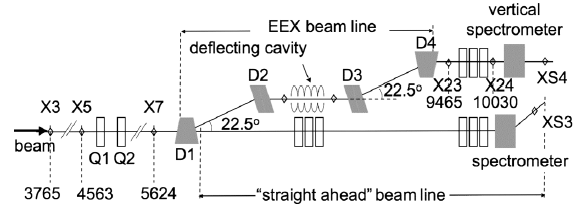 Asymmetric Beam for Linear Collider
Linear Collider is an only solution for e+e- collision beyond the limit of ring colliders by the huge energy loss by synchrotron radiation. 
The beam is “one pass” and the beam current is very limited. In order of 10mA for linear colliders, and in order of A for a modern ring collider .
To obtain an enough luminosity, the beam is focused down to nm.
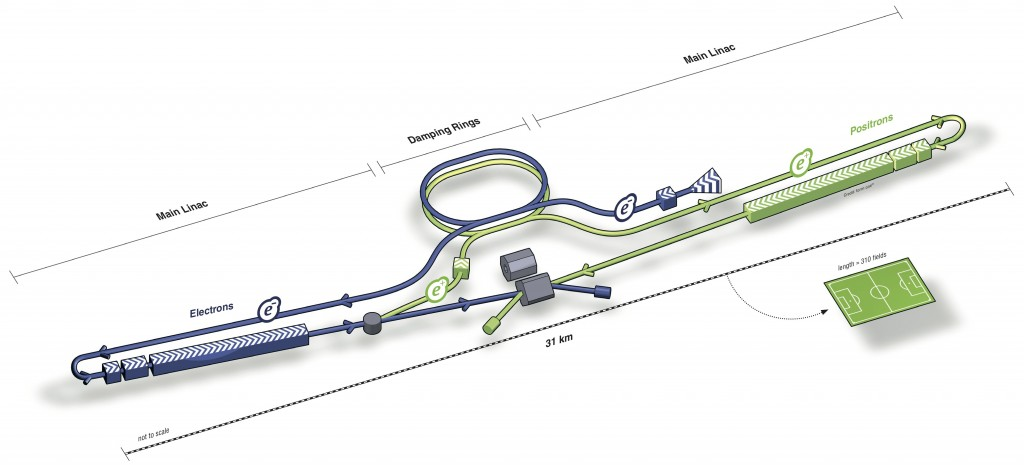 High Aspect Ratio Beam in LC
Event Rate
Luminosity


Beamstrahlung


Disruption
σy«σx
(Asymmetric Beam)
Aspect ratio 250 is made 
up with 3km DR
23
High Aspect Ratio Beam by EMIX
The high aspect ratio beam is generated by a 3km DR (Damping Ring) in the current design (ILC TDR)..
I the beam can be generated directly from the injector with EmiX technique, the design can be much simpler.
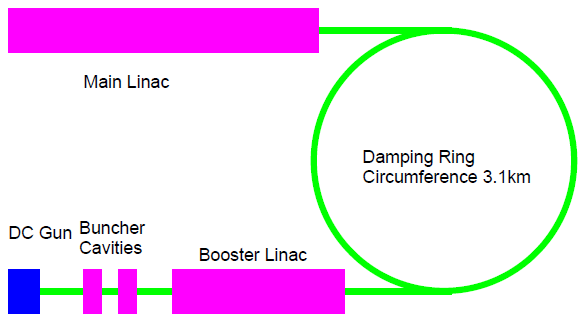 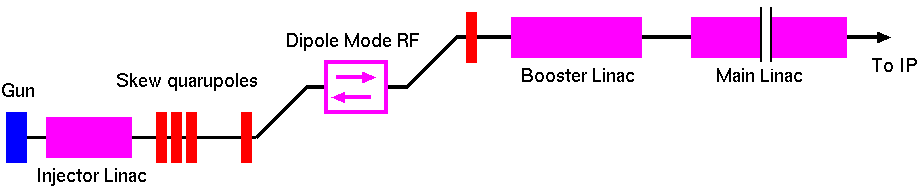 Flat Beam Generation for LC
The flat beam (ex=10um, ey=0.04um) can be generated with RFTB and TLEX.
The beam is generated in a large size to compensate the space charge non-linearity. ex=ey=45 um. 
By RFTB, it can be ex=66000um and ey=0.03.
The ex is too large for LC. It should be exchanged with ez by TLEX.
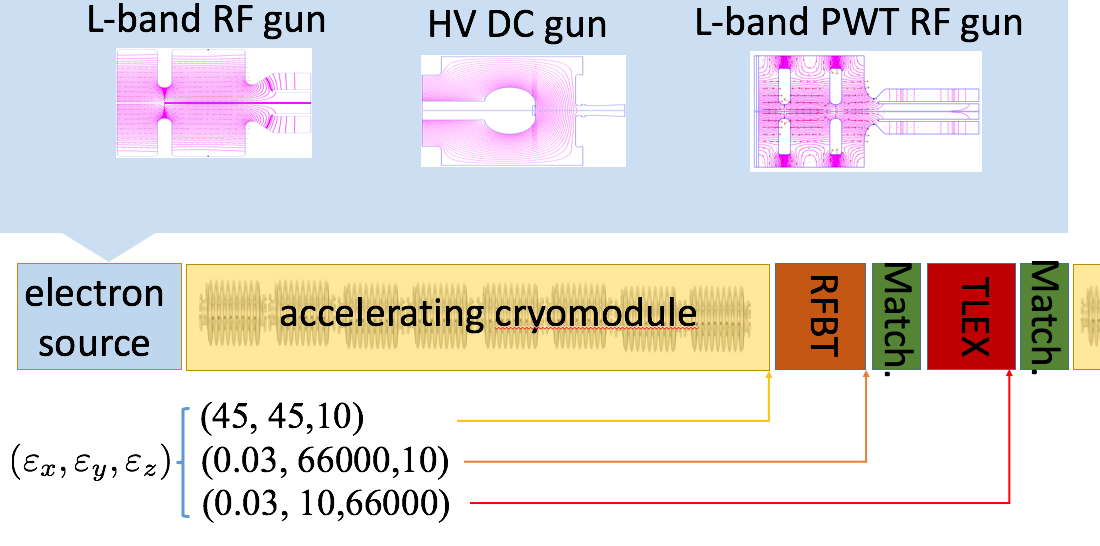 High Aspect Ratio Beam Generation with EmiX
B field
Skew Quadrupoles
laser
Injector Linac
Polarized Beam
GaAs/GaAsP
Super-lattice
Dogleg
To booster
Dipole Mode 
RF cavity
Dogleg
STF RF Gun
L-band (1.3 GHz) normal conducting RF gun developed for FLASH/XFEL at DESY.
By switching current of the bucking coil,  solenoid field can be made on the cathode surface. 
  In the simulation, that was 0.1 Tesla.
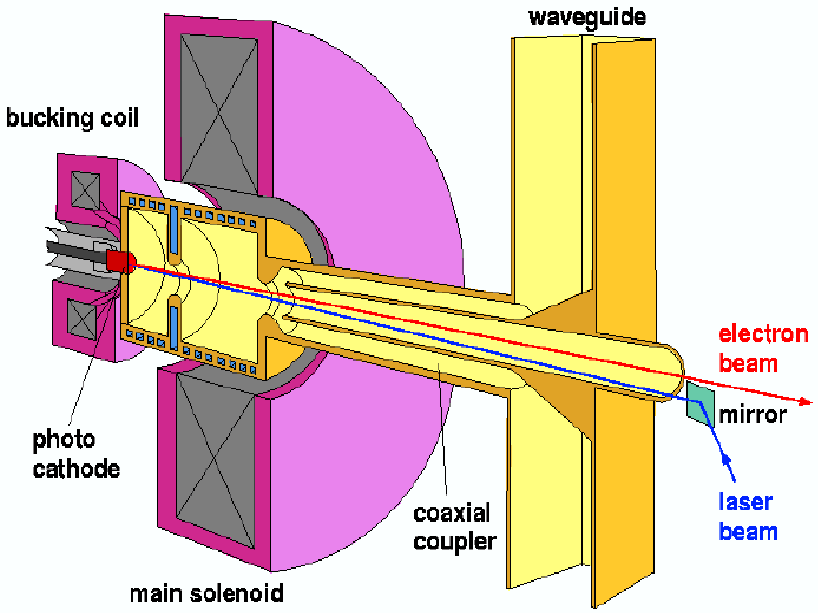 Cathode Position
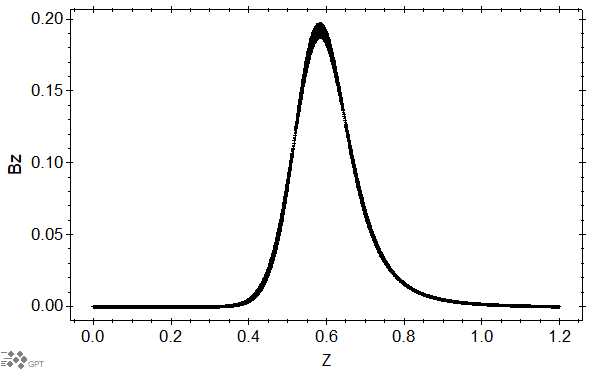 RFTB Section
The beam is generated in 0.1 Tesla selenoid field. 
The canonical angular momentum is converted in the free-space.
The beam is accelerated and the correlation is restored by skew-Q channel.
B field
Skew Quadrupoles
Accelerator
laser
Polarized Beam
GaAs/GaAsP
Super-lattice
Phase-space in RFTB
Before 1st Skew
Before 2nd  Skew
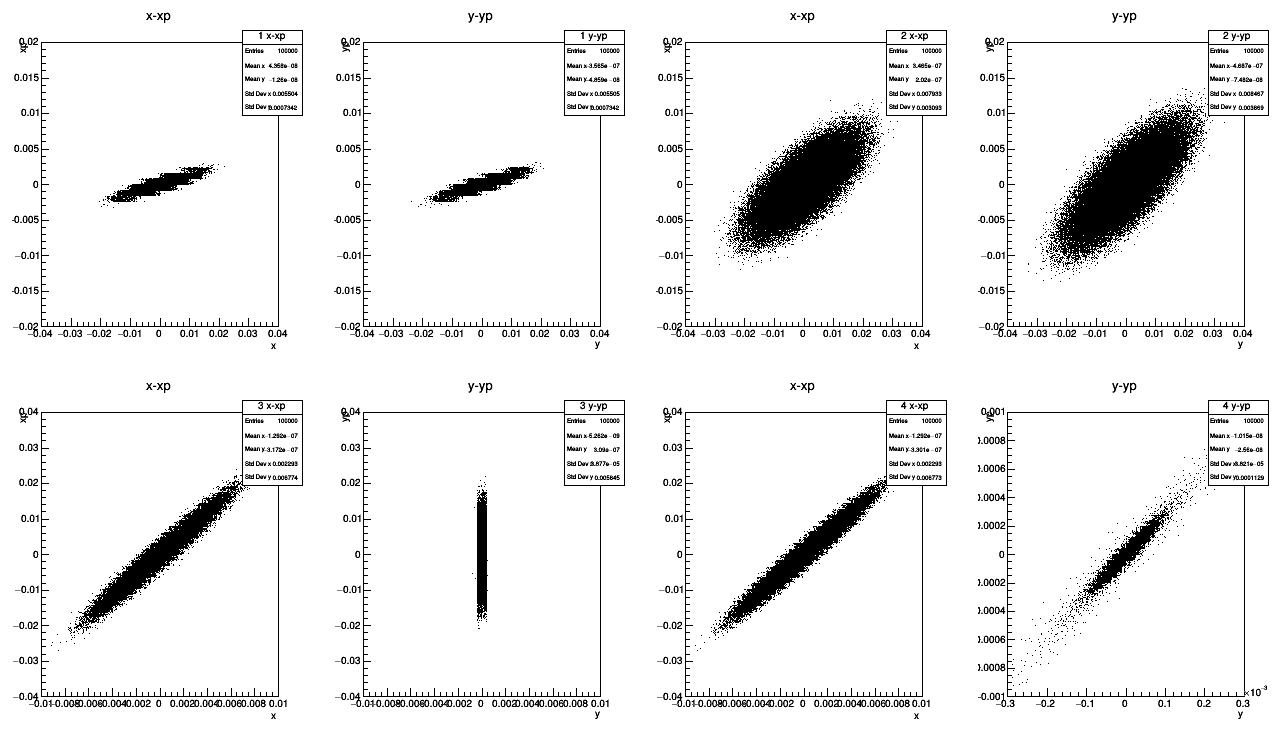 Before 3rd  Skew
After 3rd  Skew
TLEX Section
ex and ez are exchanged by TLEX beam line.
The large ex after RFTB is transferred to Z space after TLEX.
ex after TLEX section is same as ez before TLEX line.
Dogleg
To booster
Dipole Mode 
RF cavity
Dogleg
Phase-space in TLEX
Before 1st Dogleg
After 1st Dogleg
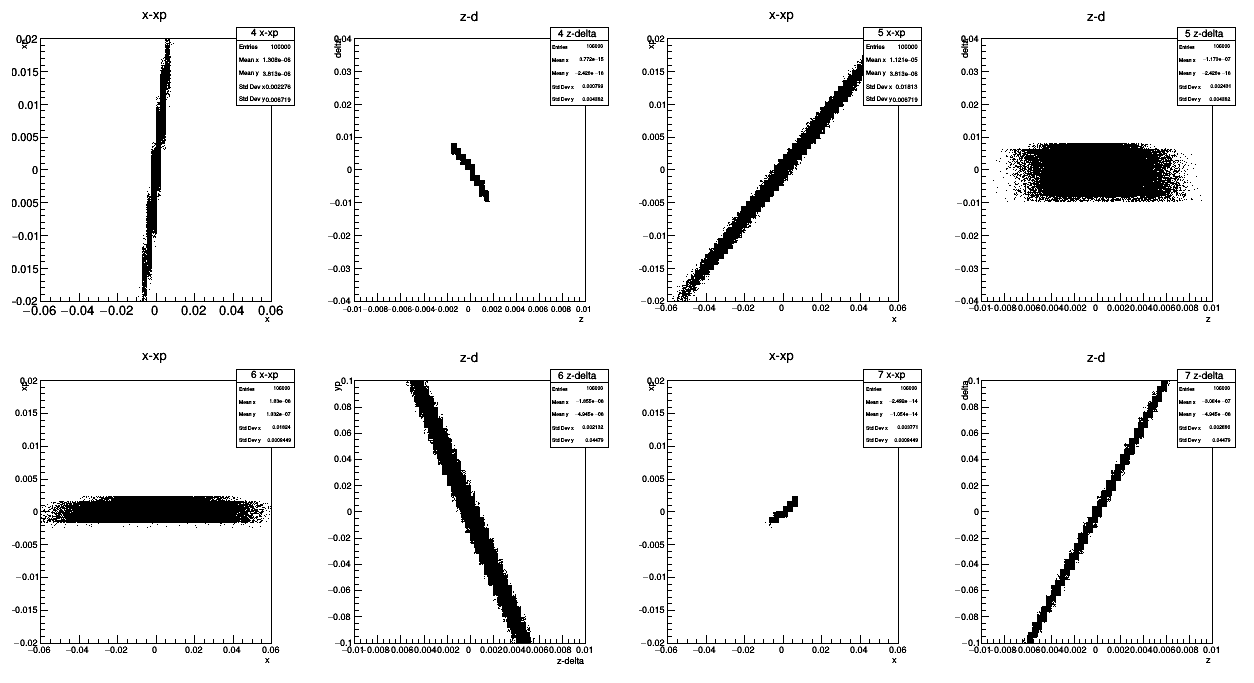 After 2nd Dogleg
After dipole RF
Emittance Evolution
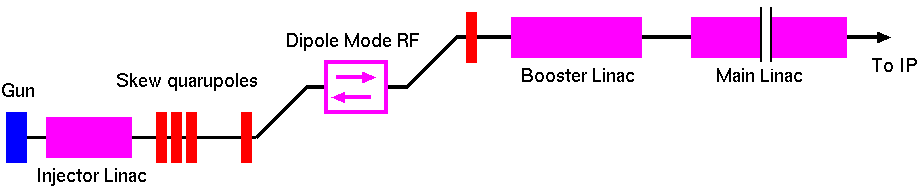 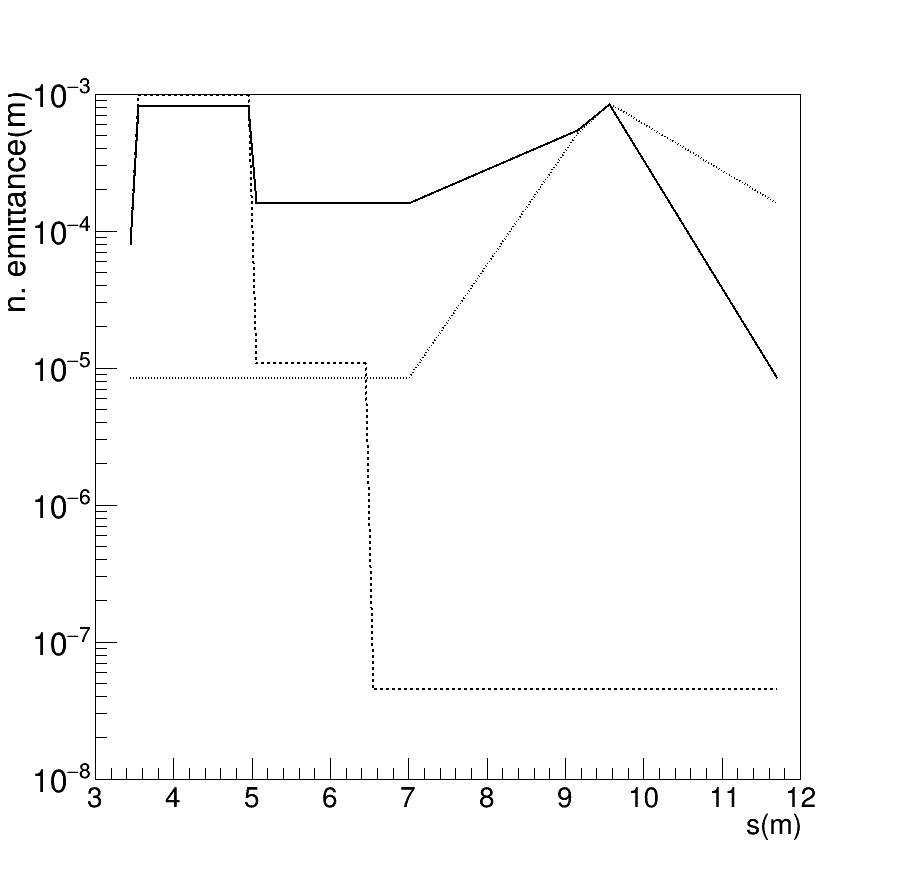 (norm. in um)
ez
ex
ey
Parameters
Flat Beam Generation at STF and WFA
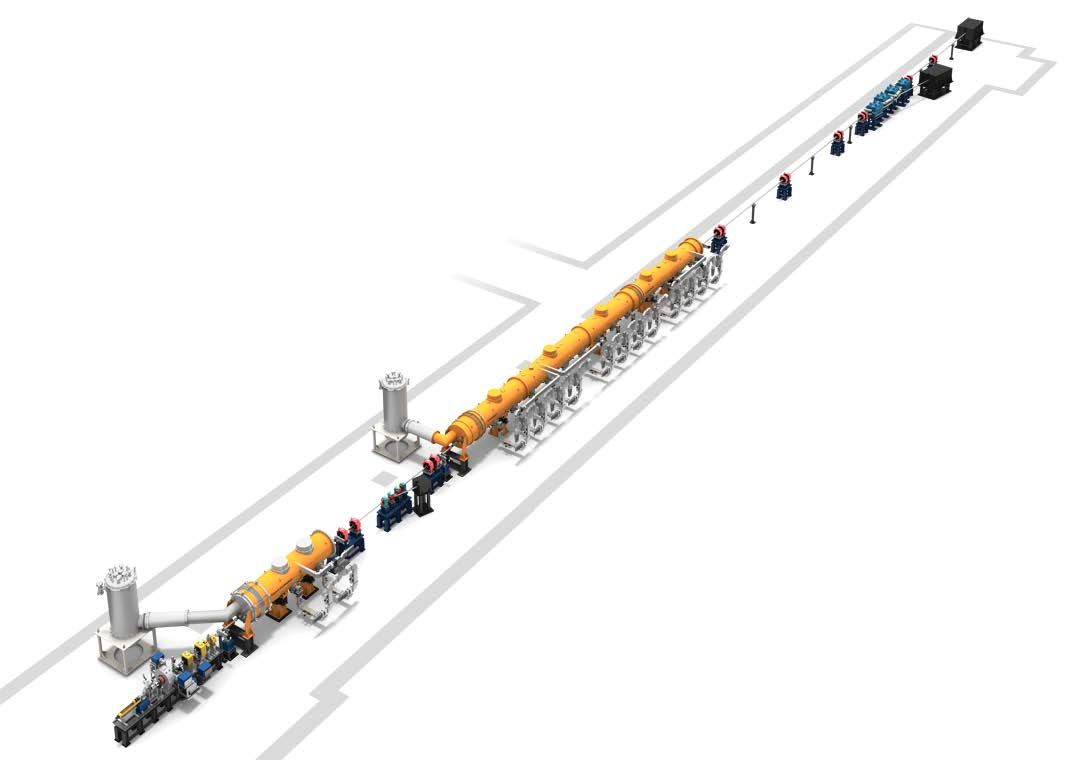 RFBT experiment will be carried at KEK-STF. 
TLEX experiment will be carried out at ANL WFA. 
These works will be carried out in 2018 and 2019.
The flat beam compatible to LC will be demonstrated in STF by introducing the TLEX beam line as a future proposal.
RFTB + TLEX section
KEK-STF
ANL-WFA
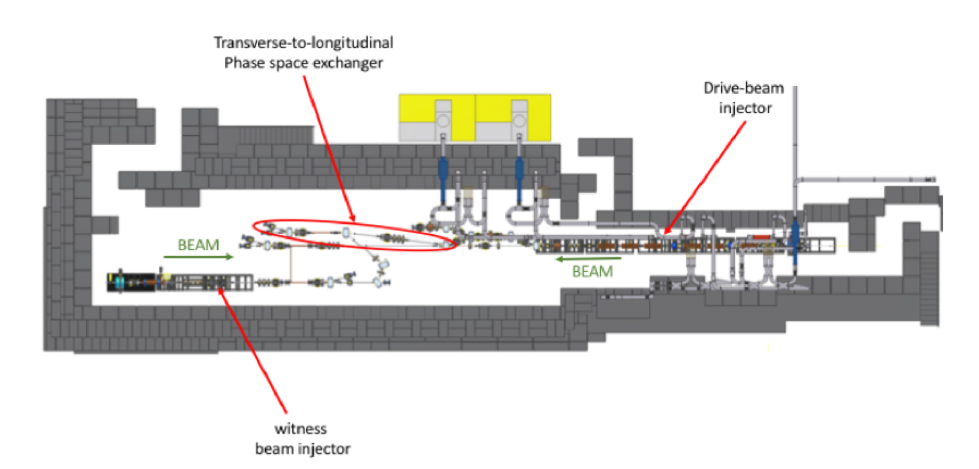 Summary
Emittance exchange gives a freedom to optimize the emittance partitioning among degree of freedom.
Applications : High gain FEL, coherent radiation, extremely short bunch generation, flat beam for LC, etc.
ILC compatible beam can be made with these techniques.
Pilot experiments will be carried out at KEK-STF and ANL-WFA. 
It can be a proposal for a future plan of STF.
Acknowledgement
P. Piot (Northrn Illinois University)
J. Power (ANL)
H. Hayano, N. Yamamoto, Y. Seimiya (KEK)
S. Kashiwagi (Tohoku University)
K. Sakaue, M. Wahio (Waseda University)

This work is partly supported by Japan-US 
cooperativegrant for scientific studies, 
Grant aid for scientific study byMEXT Japan (KAKENHI)